Figure 10 Anterograde labeling observed in the IC after a BDA injection in the PEG. Sections are ordered from rostral ...
Cereb Cortex, Volume 17, Issue 2, February 2007, Pages 475–491, https://doi.org/10.1093/cercor/bhj164
The content of this slide may be subject to copyright: please see the slide notes for details.
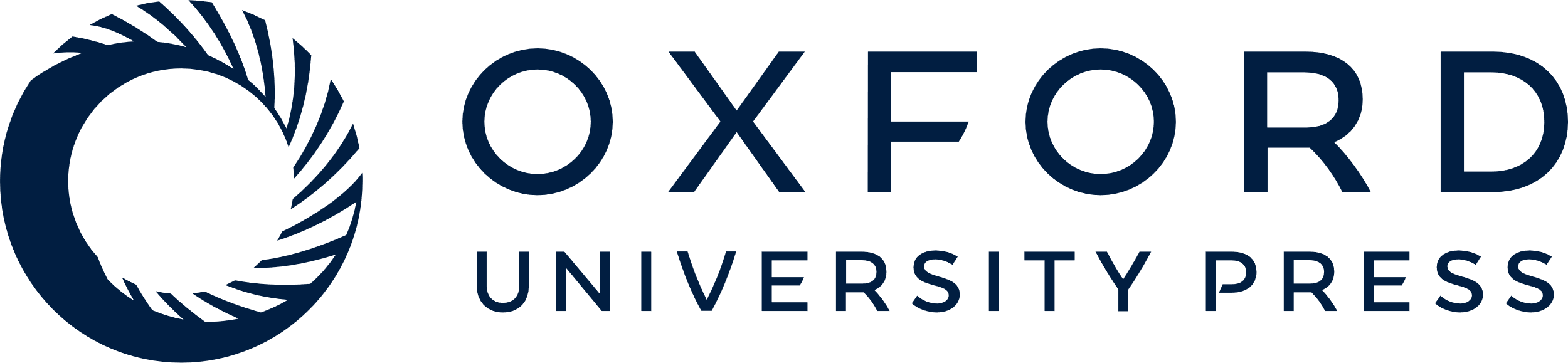 [Speaker Notes: Figure 10 Anterograde labeling observed in the IC after a BDA injection in the PEG. Sections are ordered from rostral to caudal (A–D). The terminal fields are located in the ipsilateral LN and in the DC bilaterally. Some labeled fibers are observed in the nucleus of the brachium of the inferior colliculus (nBIC). The IS is shown in (E), and details of the terminal fields in the ipsilateral DC are shown in (F) and (G), with arrows pointing at labeled terminals. In general, these terminals are larger than those shown in Figures 7 and 8. Scale bar is 1 mm in (A–D), 2 mm in (E), and 50 μm in (F) and (G). I, Layer I of the cortex; contra, contralateral; D, dorsal; ipsi, ipsilateral; M, medial; P, posterior; V, ventral.


Unless provided in the caption above, the following copyright applies to the content of this slide: © The Author 2006. Published by Oxford University Press. All rights reserved. For permissions, please e-mail: journals.permissions@oxfordjournals.orgThe online version of this article has been published under an open access model. Users are entitled to use, reproduce, disseminate, or display the open access version of this article for non-commercial purposes provided that: the original authorship is properly and fully attributed; the Journal and Oxford University Press are attributed as the original place of publication with the correct citation details given; if an article is subsequently reproduced or disseminated not in its entirety but only in part or as a derivative work this must be clearly indicated. For commercial re-use, please contact journals.permissions@oxfordjournals.org.]